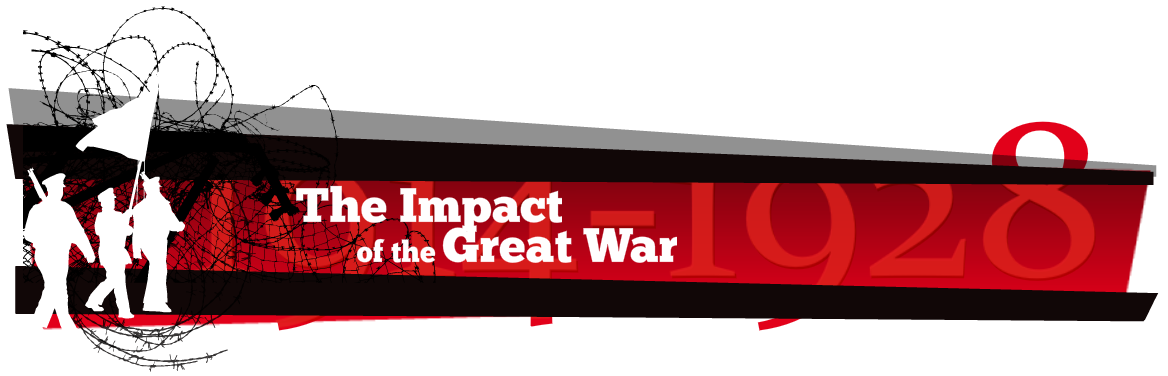 Snapshot: Battle of Loos
Battle facts
When?
September 25th,1915.

Why? 
The Battle of Loos was fought because the French believed that the British were not doing enough to help them fight the Germans at a place called Verdun.
The Battle of Loos was to split the Germany’s army.

Who?
30,000 Scots; half of the 72 infantry battalions were Scottish
Battle facts
Torrential rain and a quagmire of mud.

First use of gas by the British.

Artillery failed to cut wire.

15th Scottish Division captured village of Loos.

After 4 days of fighting, British returned to original lines.
Role of Scots
Eight out of the 12 battalions that lost over 500 men were Scottish.

An estimated one-third of the names of the missing on the Loos memorial are Scots: Their bodies could not be found.

Amongst the dead: 104 from the student soldiers  of the 1/4th Gordon Highlanders.

Death of the poet Charles Hamilton Sorley.
Role of Scots
Scots won five VCs in the battle. Victoria Cross, the highest award for bravery.
The Piper of Loos, Piper Daniel Laidlaw, helped hold the line and was one of those awarded with the VC
At the very start of the battle, the 15th Scottish Division  attacked the German trenches and broke through.
Scottish soldiers proud of fighting and upbeat about morale.
Loos – an assessment
“An unnecessary and meaningless battle”.’ Trevor Royle.
Gains: The Scottish had moved their lines forward by 2 miles.
The battle was stopped on27th September 1915.
Germans had second defence lines and were on a hill, it was very dangerous for the Scots to attack.
New tactics were learned about the creeping barrage and the use of machine-gun fire.